Plan stratégique de la chaîne d’appro. nationale
Processus d’élaboration du plan stratégique
Analyse situationnelle : restitution des observations collectées parmi les rapports et entretiens à mi 2017
       + proposition d’actions correctives
Proposition de 6 actions priorisées
Rappeler les objectifs du PNDS 2024 et autres plans
Vision 2024/objectifs de la chaîne d’appro. nationale
1. Processus d’élaboration du plan stratégique
Analyse de 2nd degrés : revue documentaire et entretiens avec les acteurs pour confirmation
Développer analyse situationnelle à mi 2017
Établir une vision de la chaîne en 2024
Comment doit-elle être pour servir les objectifs programmatiques (PNDS et autres plans spécifiques)
Que doit être la chaîne ?
Reconcilier les #2 et #3 avec les facteurs macro et exogènes connus, développer des actions et budgéter consensuellement
Connaitre les investissements des bailleurs de fonds et harmoniser
Trouver un consensus
Mettre-en-oeuvre
1. Processus d’élaboration du plan stratégique
2024
2/ a – objectifs programmatique
2/ b - vision global pour la chaîne










2017 
1/ Analyse situationnelle
3/ impact des facteurs macro et exogènes
5/ financement
4/ actions correctives
2. Cartographie
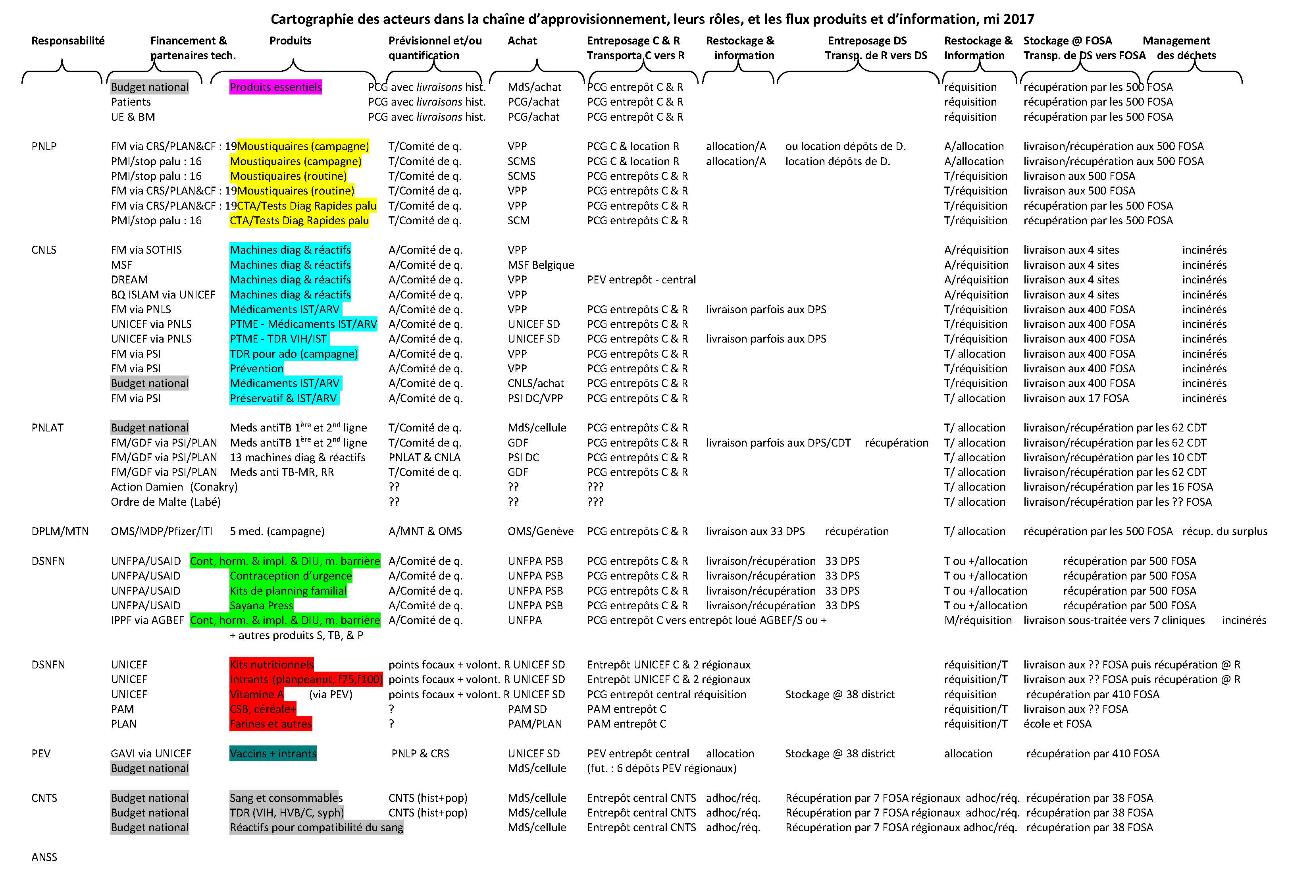 2. Flux des produits et des information de bout en bout de la chaîne
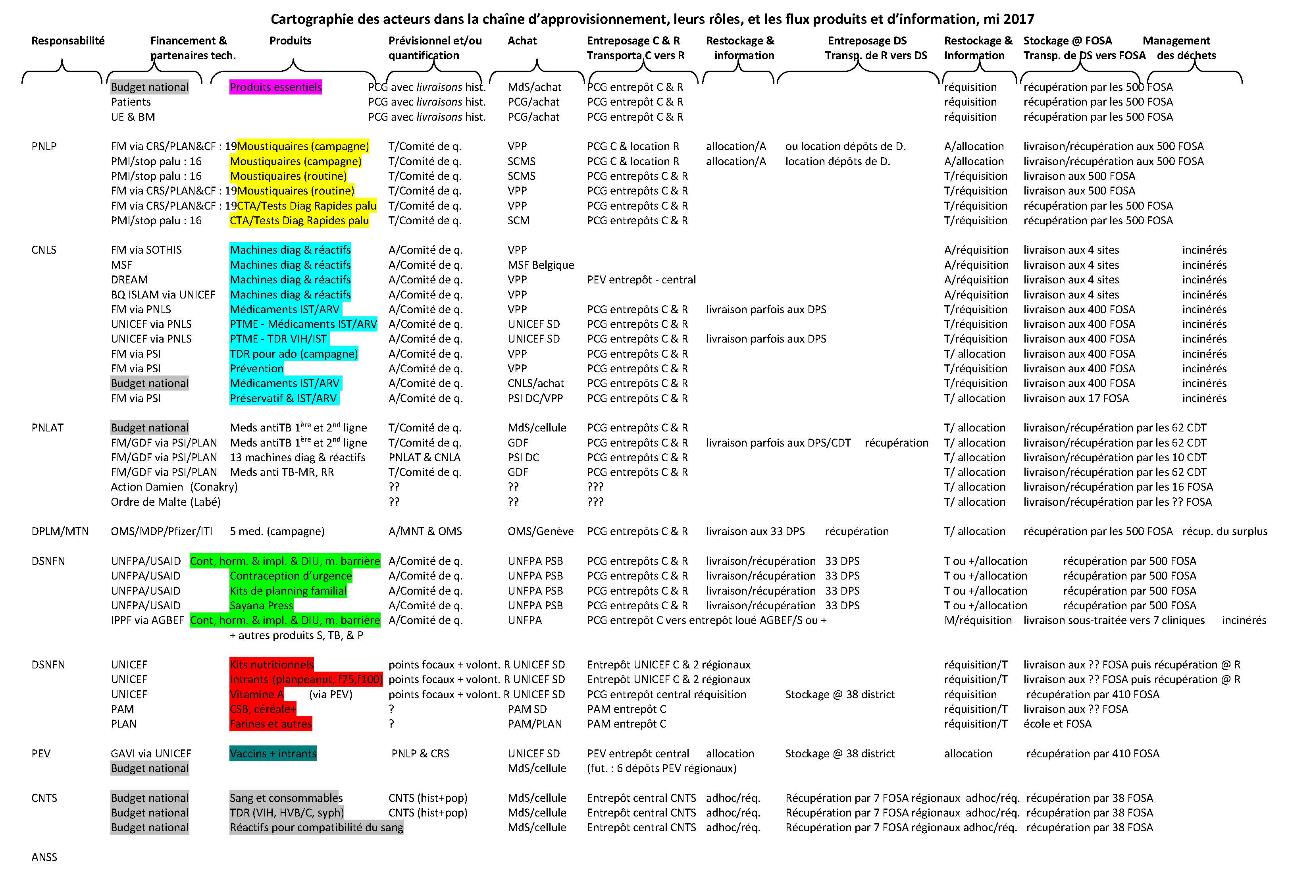 2. Flux des produits et des information de bout en bout de la chaîne
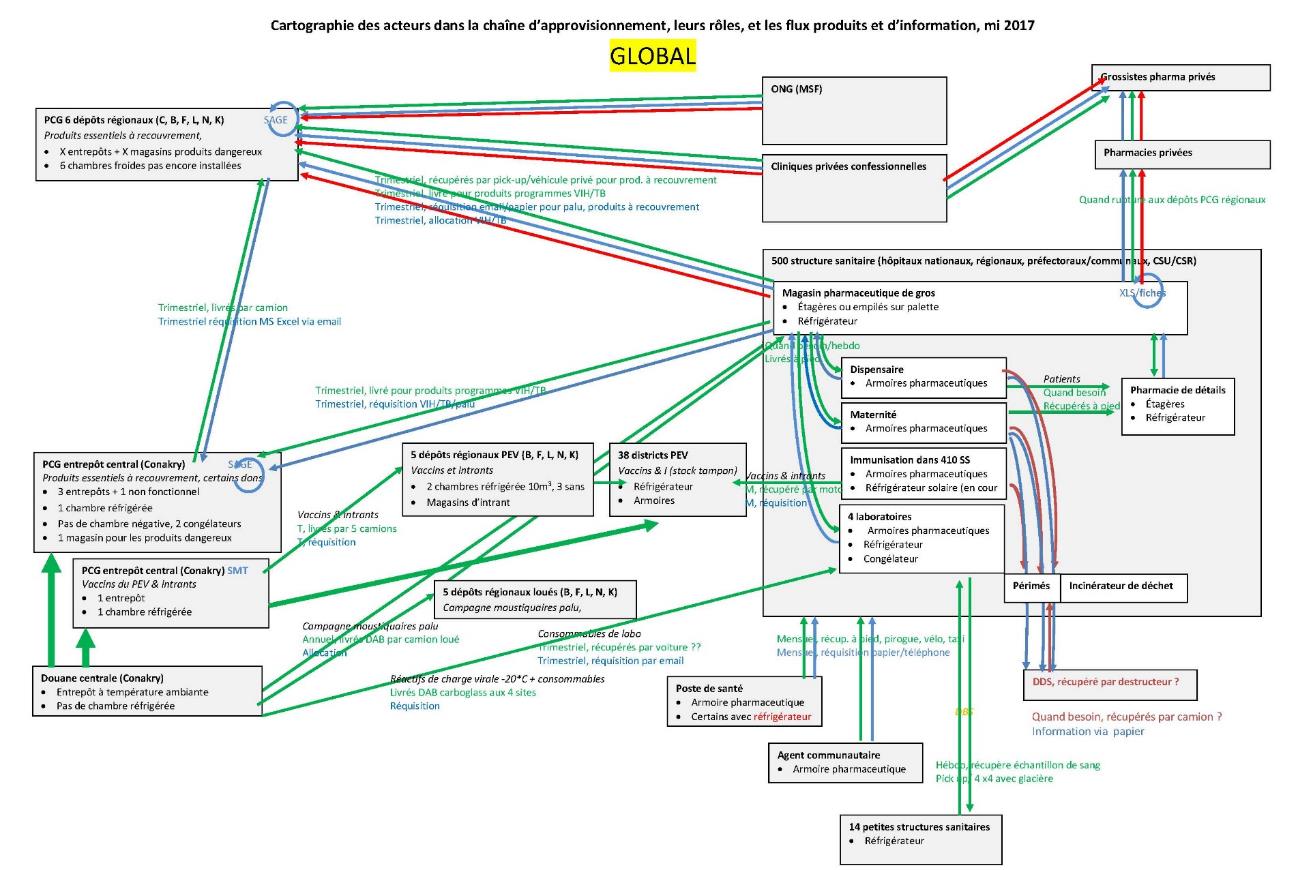 A mettre à jour
2. Analyse situationnelle : cadre
2. Analyse situationnelle : fonctions opérationnelles#1 - sélection et quantification
2. Analyse situationnelle : fonctions opérationnelles#1 - sélection et quantification
2. Analyse situationnelle : fonctions opérationnelles#2 – achat, logistique d’importation et dédouanement
2. Analyse situationnelle : fonctions opérationnelles#2 – achat, logistique d’importation et dédouanement
2. Analyse situationnelle : fonctions opérationnelles#3 – entreposage en central, régional, et stockage aux FOSA
2. Analyse situationnelle : fonctions opérationnelles#3 – entreposage en central, régional, et stockage aux FOSA
2. Analyse situationnelle : fonctions opérationnelles#4 – transport/distribution
2. Analyse situationnelle : fonctions opérationnelles#4 – transport/distribution
2. Analyse situationnelle : fonctions opérationnelles#5 – Utilisation rationnelle des produits (URP)
A confirmer si nécessaire – activité programmatique mais avec un fort impact sur la quantification
2. Analyse situationnelle : fonctions opérationnelles#5 – Utilisation rationnelle des produits (URP)
A confirmer si nécessaire – activité programmatique mais avec un fort impact sur la quantification
2. Analyse situationnelle : fonctions opérationnelles#6 – Gestion des déchets et périmés
2. Analyse situationnelle : fonctions opérationnelles#6 – Gestion des déchets et périmés
2. Analyse situationnelle : fonctions opérationnelles#7 – Assurance qualité, contrôle qualité
2. Analyse situationnelle : fonctions opérationnelles#7 – Assurance qualité, contrôle qualité
2. Analyse situationnelle : fonctions capacitantes#1 – Gouvernance, leadership, coordination
2. Analyse situationnelle : fonctions capacitantes#1 – Gouvernance, leadership, coordination
2. Analyse situationnelle : fonctions capacitantes#2 – Régulation
2. Analyse situationnelle : fonctions capacitantes#2 - Régulation
2. Analyse situationnelle : fonctions capacitantes#3 – Financement
2. Analyse situationnelle : fonctions capacitantes#3 - Financement
2. Analyse situationnelle : fonctions capacitantes#4 – Ressources humaines
2. Analyse situationnelle : fonctions capacitantes#4 – Ressources humaines
2. Analyse situationnelle : fonctions capacitantes#5 – Visibilité (SIGL) et analytique
2. Analyse situationnelle : fonctions capacitantes#5 – Visibilité (SIGL) et analytique
3. Analyse situationnelle : proposition de 6 actions priorisées pour le plan
Doter l’UGL de ressources humaines compétentes, de moyens matériels et financiers.
Effectuer les 5 évaluations fondatrices pour préciser les 4 prochaines actions stratégiques en 2018
Compétence des RH et plan d’actions correctrices 
System design de l’entreposage central et des 6 entrepôts régionaux et plan d’amélioration
System design du transport/distribution de la PCG centrale jusqu’aux FOSA et plan 
Coûts des fonctions la chaîne de bout en bout (spécifiquement achat, entreposage C & R, transport/distribution, et stockage périphérique) et plan d’amélioration
Fonctions régulatoires actuelles de la DNPM 	

Implémenter le SIGL électronique, gestion par UGL.
Redesign de l’entreposage central (contenant et gestion du contenu).
Rééquiper le stockage et former le staff des 410 FOSA.
Redesign du transport/distribution jusqu’aux 410 FOSA.
A court et moyen  terme
Après 01/2018-2024
4. Rappeler les objectifs des plans programmesa - PNDS 2016-2024 - 1/4
4. Rappeler les objectifs des plans programmes a - PNDS 2016-2024 - 2/4
4. Rappeler les objectifs des plans programmesa - PNDS 2016-2024 - 3/4
4. Rappeler les objectifs des plans programmesa - PNDS 2016-2024 - 4/4
4. Rappeler les objectifs des plans programmes b - Feuille de Route de mise œuvre des priorités – 1/4
4. Rappeler les objectifs des plans programmes b - Feuille de Route de mise œuvre des priorités – 2/4
4. Rappeler les objectifs des plans programmes b - Feuille de Route de mise œuvre des priorités – 3/4
4. Rappeler les objectifs des plans programmesb - Feuille de Route de mise œuvre des priorités – 4/4
4. Rappeler les objectifs des plans programmes c - Plan stratégique de la TB 2015-2019
4. Rappeler les objectifs des plans programmes d - Plan stratégique de la SPSR 2013-2017 (1/3)
4. Rappeler les objectifs des plans programmes d - Plan stratégique de la SPSR 2013-2017 (2/3)
4. Rappeler les objectifs des plans programmes d - Plan stratégique de la SPSR 2013-2017 (3/3)
4. Rappeler les objectifs des plans programmes d - Plan stratégique du repositionnement de la PF 2015-2019 1/2
4. Rappeler les objectifs des plans programmes d - Plan stratégique du repositionnement de la PF 2015-2019 2/2
5. Vision 2024/objectifs de la chaîne
Comment imaginez-vous la chaîne en 2024 ?
5. Vision 2024/objectifs de la chaîne
Comment imaginez-vous la chaîne en 2024 ?
Tour de table : quelles sont ces innovations ou améliorations que l’on peut imaginer pour la chaîne en 2024 ? Donnez des exemples qui peuvent être en dehors de notre travail quotidien dans la chaîne. Et rêvez un peu  !
5. Vision 2024/objectifs de la chaîne
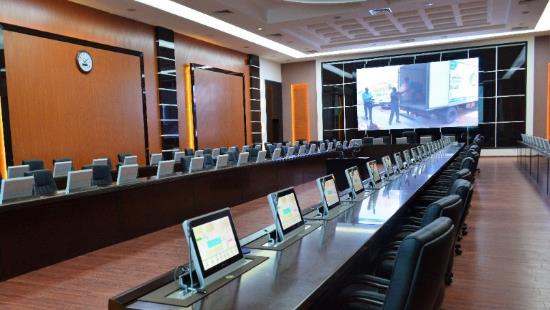 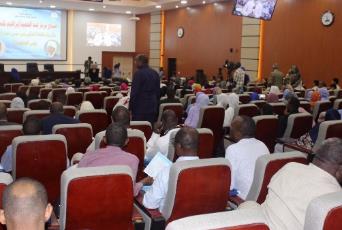 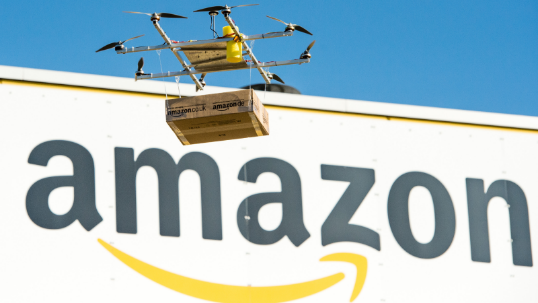 Former en masse comme au centre de formation de NMSF, à Khartoum, Soudan
Livrer partout, rapidement et en toute saison comme Amazon
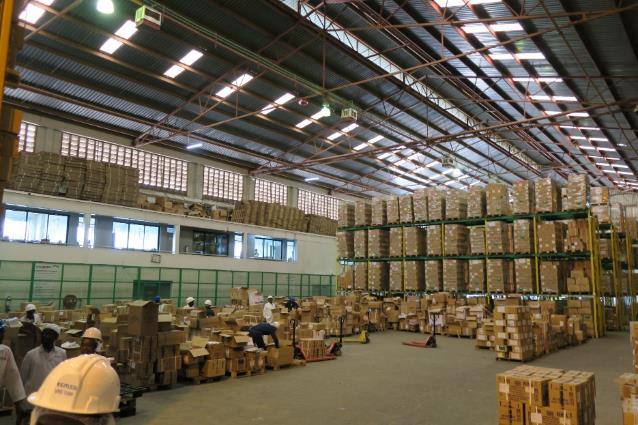 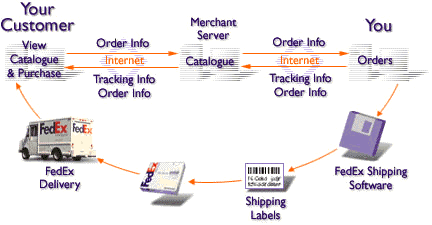 Excellence en entreposage de masse                Chaîne holistique connectée comme FedEx
comme à la KEMSA (Nairobi)
5. Vision 2024/objectifs de la chaîne
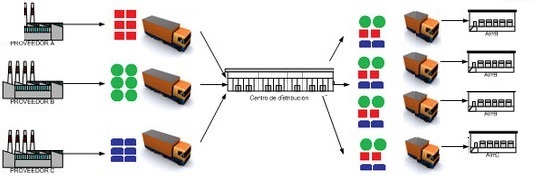 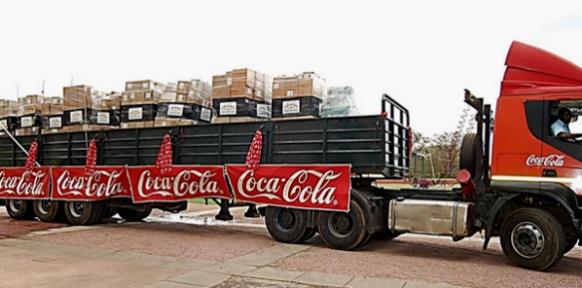 Transbordement central puis transport 
jusqu’aux FOSA
Explorer les capacités du secteur 
privé du transport/distribution
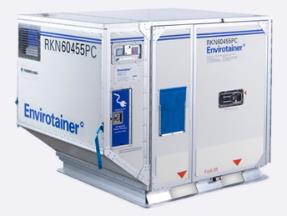 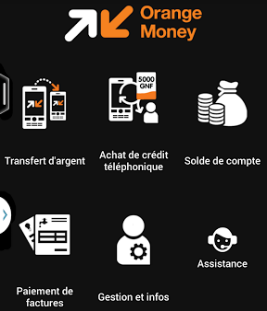 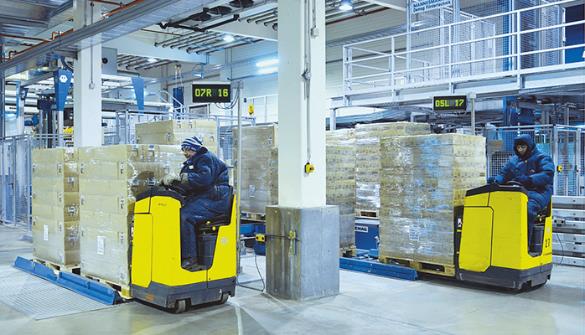 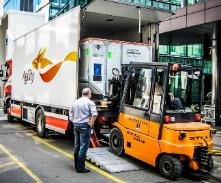 Transaction facile, rapide et partout comme avec Orange Money©
Champion du réfrigéré et congelé
5. Vision 2024/objectifs de la chaîne
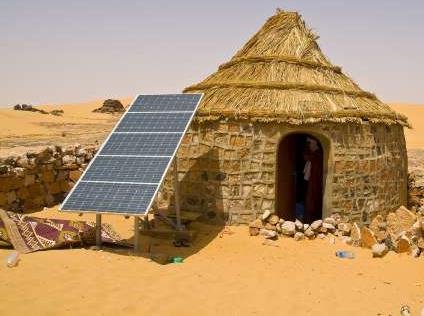 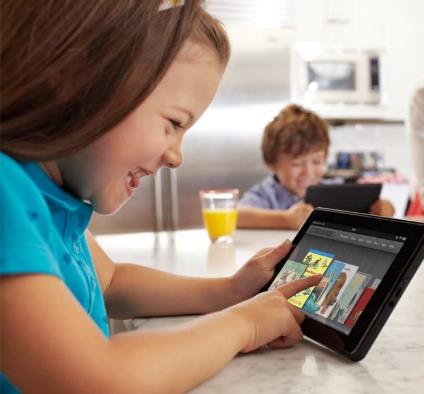 Source d’énergie pérenne et permanente pour 1 pièce avec 1 lampe, 1 tablette, 1 climatiseur, 1 réfrigérateur
Centralisation des données, de l’outil de calcul et suivi des indicateurs de performance + transmission par un seul appareil à chacune des 410 FOSA
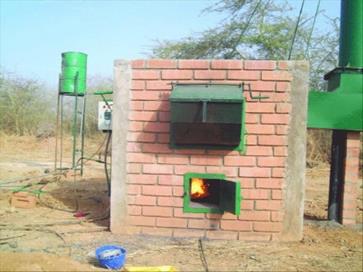 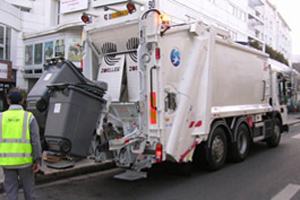 Les déchets et périmés ne sont plus un problème